Parede Torácica
Profa. Dra. Valéria Paula Sassoli Fazan
vpsfazan@yahoo.com.br
Parede Óssea
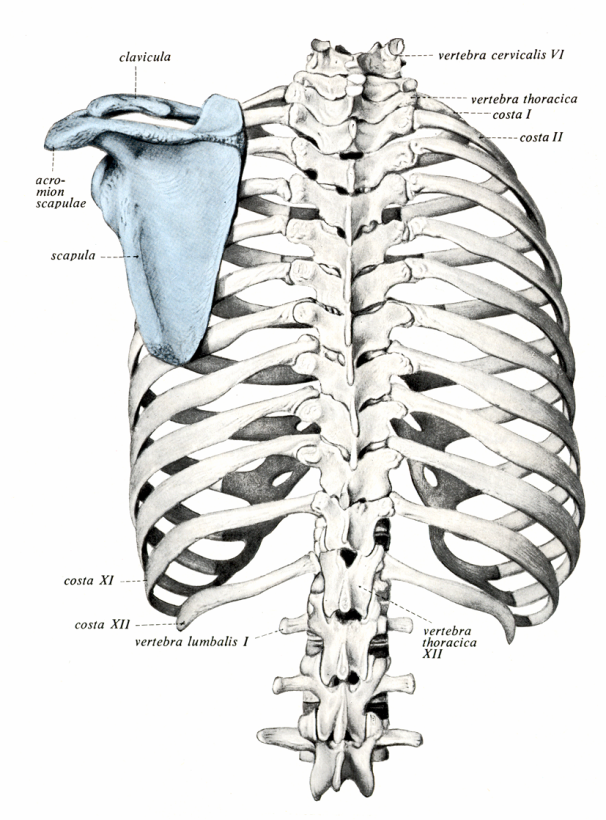 Parede Óssea
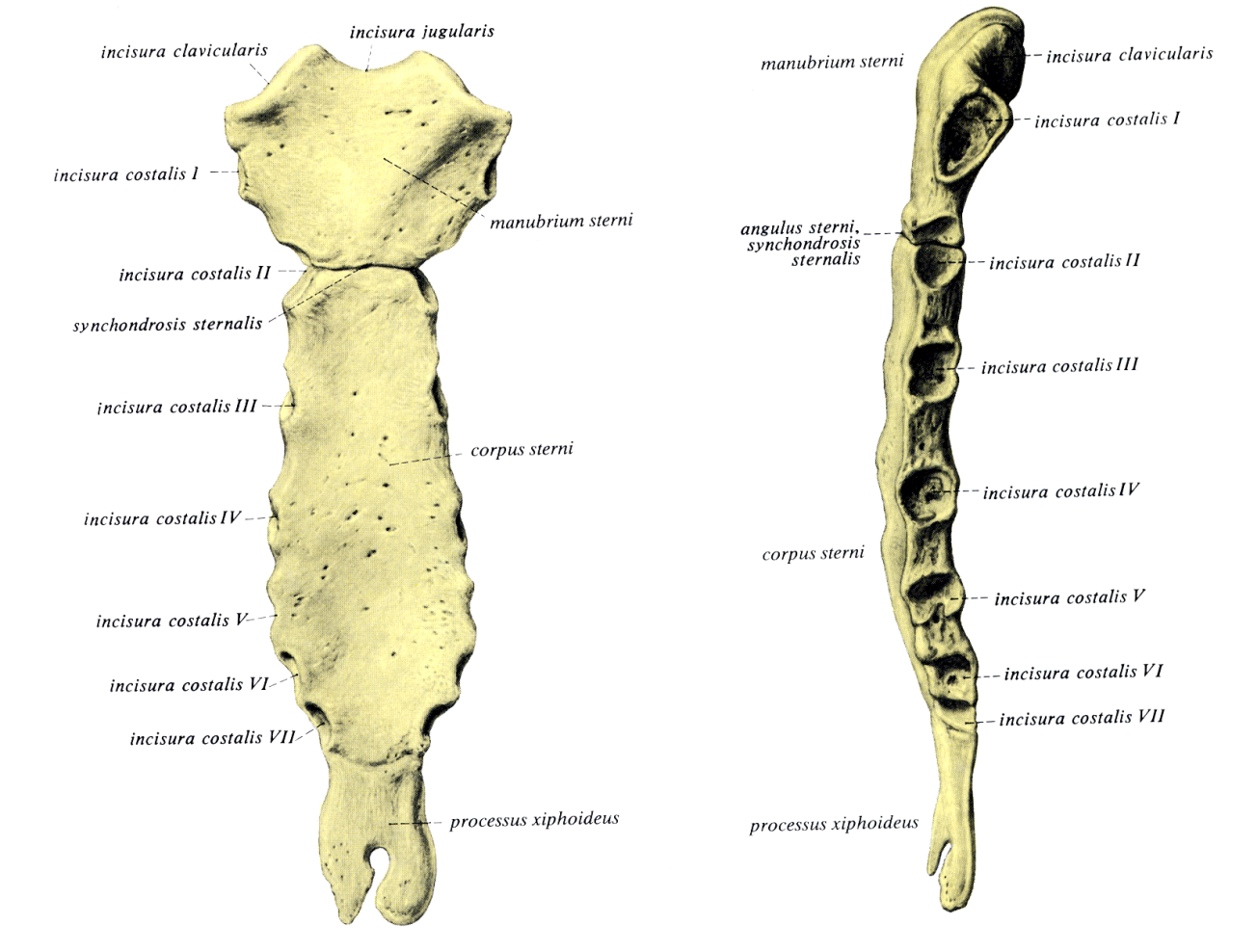 Parede Óssea
1ª - 7ª     = verdadeiras
8ª - 10ª   = falsas
11ª - 12ª = flutuantes (livres)
3ª - 9ª     = típicas

7ª = mais longa
9ª = mais oblíqua
Parede Óssea
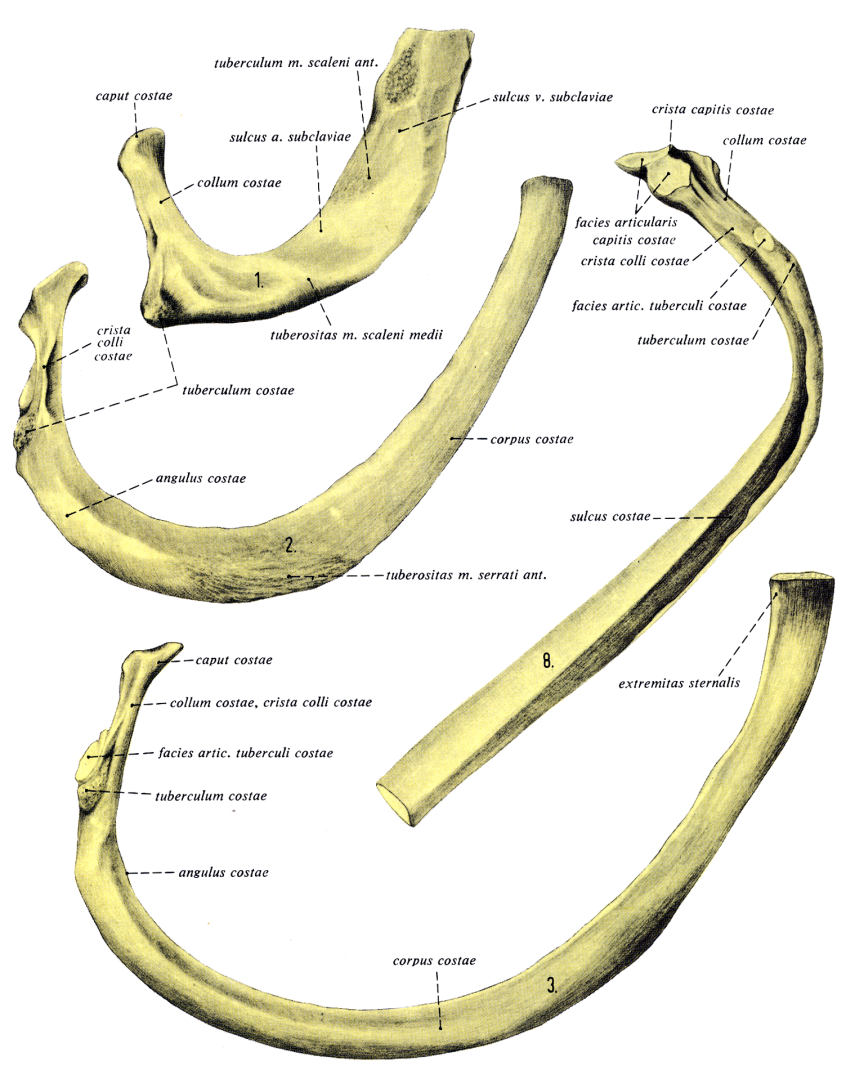 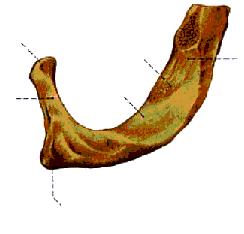 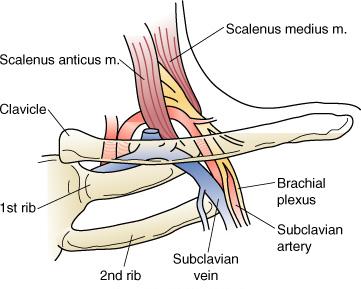 Parede Óssea
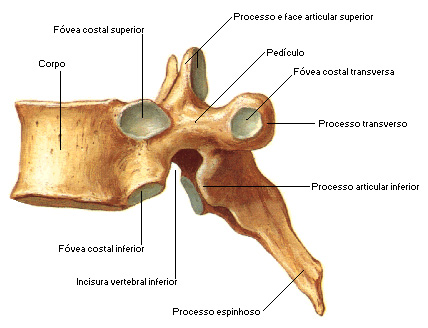 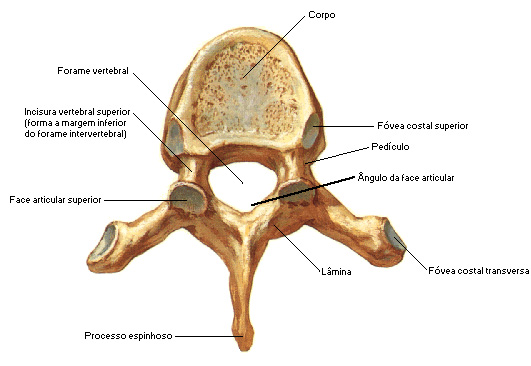 Articulações
Articulações
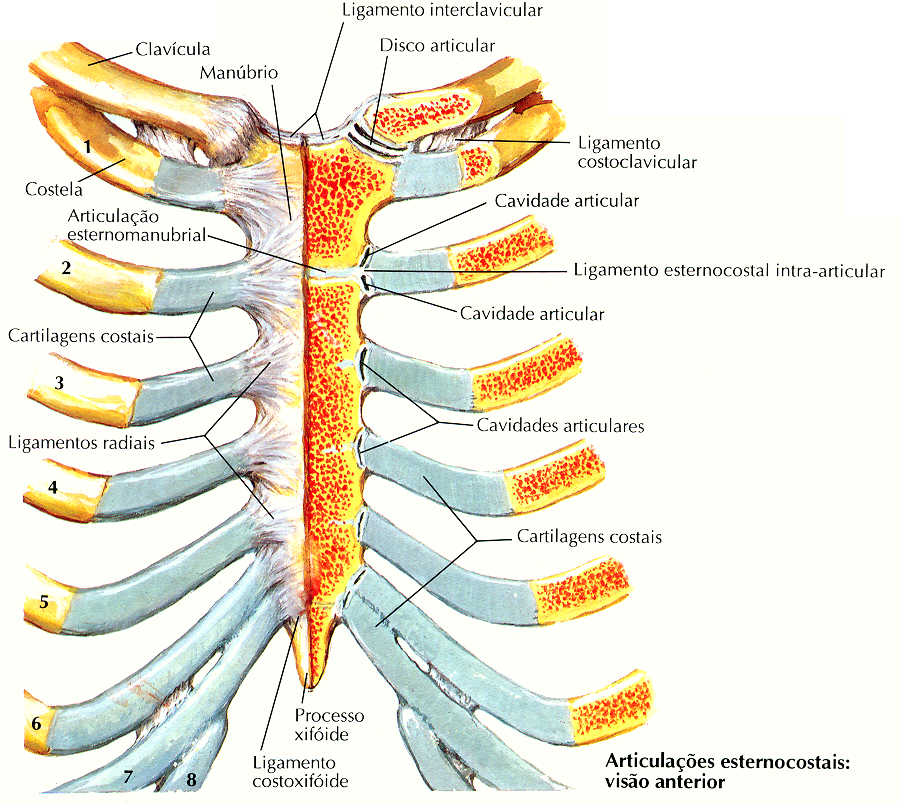 Parede Muscular
Parede Muscular
Parede Muscular
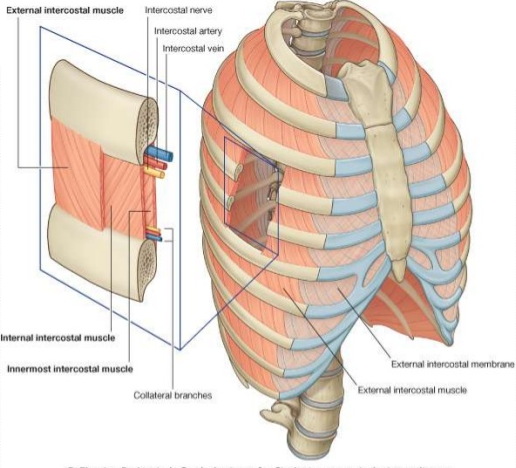 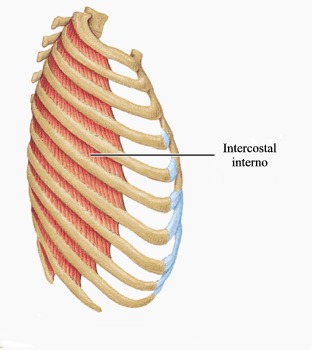 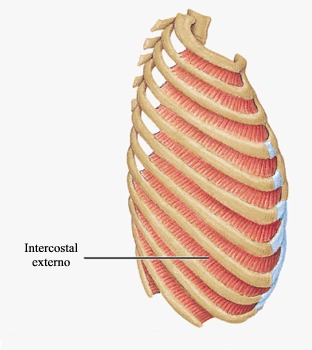 Intercostal externo
Intercostal interno
Parede Muscular
Parede Muscular
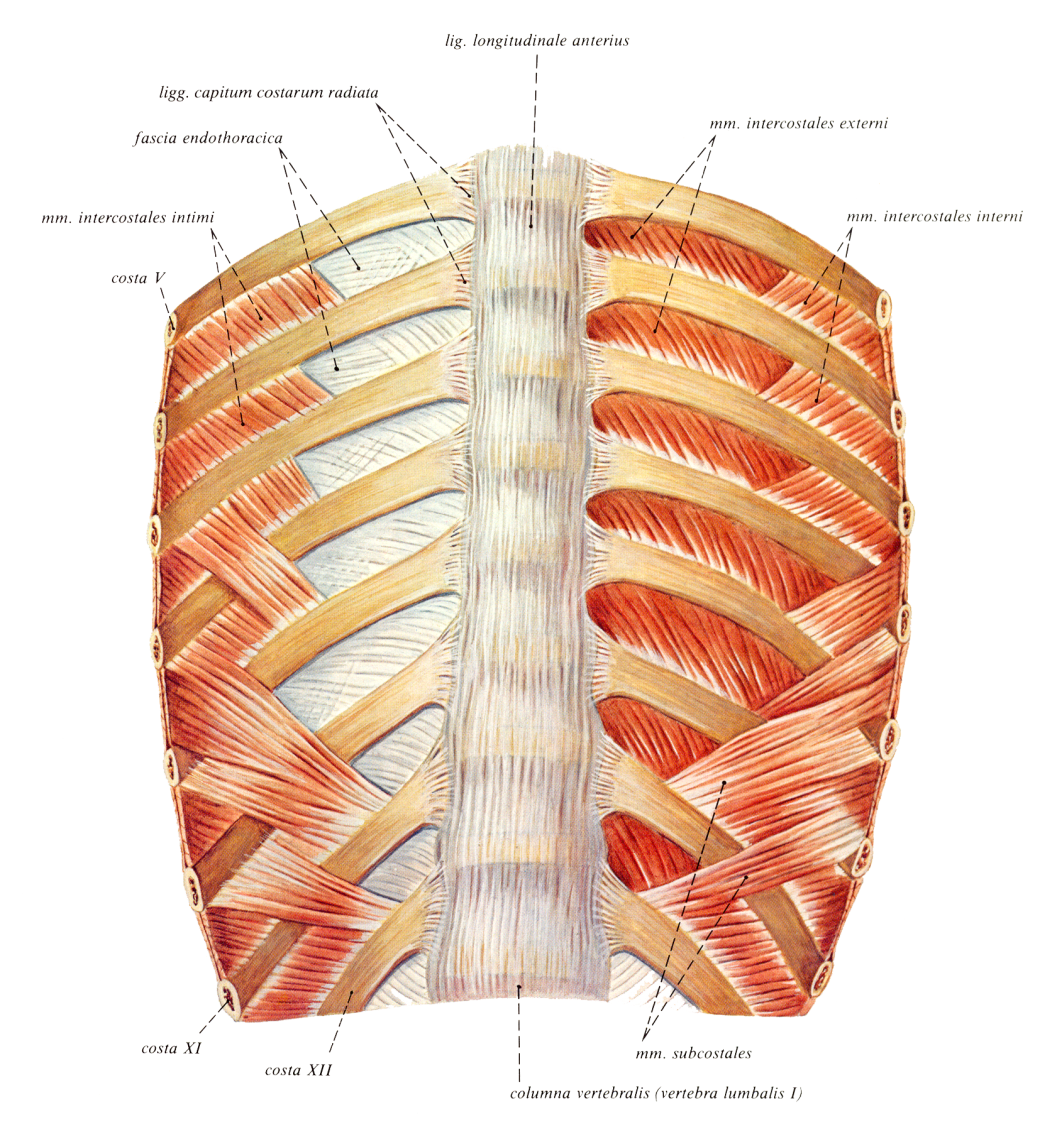 Parede Muscular
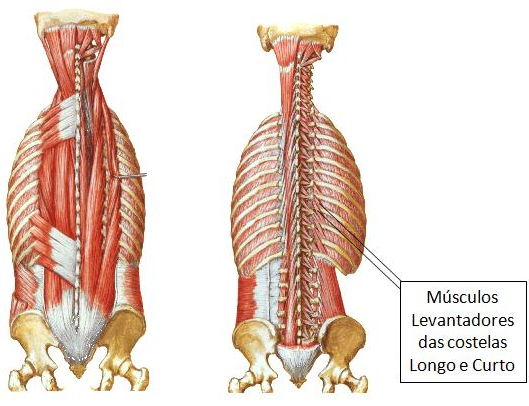 Serrátil posterior superior
Serrátil posterior inferior
Parede Muscular: Diafragma
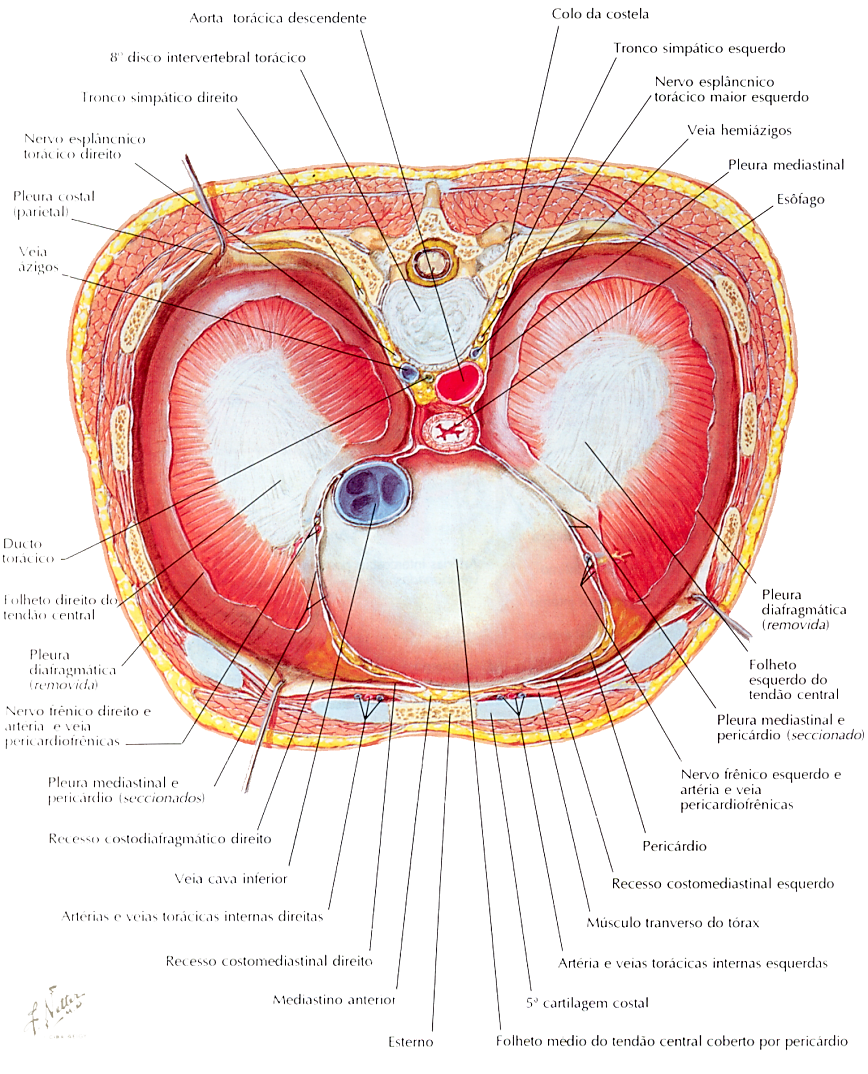 Diafragma: Vascularização e Inervação
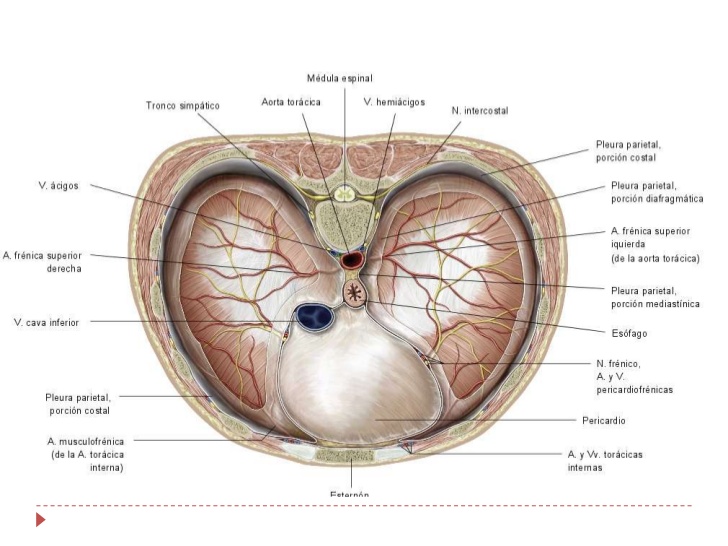 Movimentos
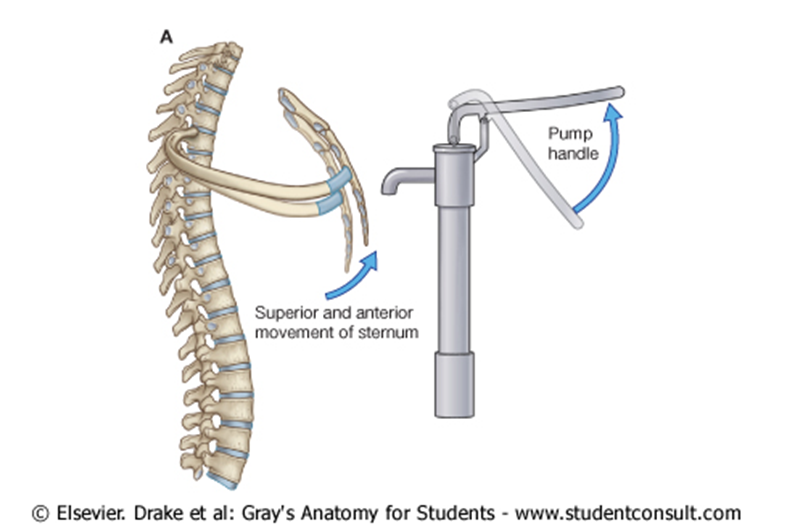 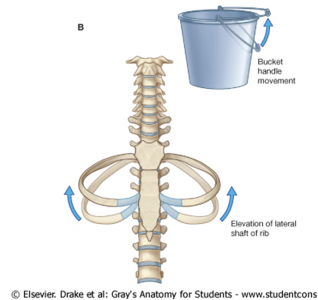 Músculos Inspiratórios
Diafragma
Intercostais externos
Acessórios: 
Escalenos, peitoral menor,
 serrátil posterior superior,
 esternocleidomastóideo,
levantador das costelas.
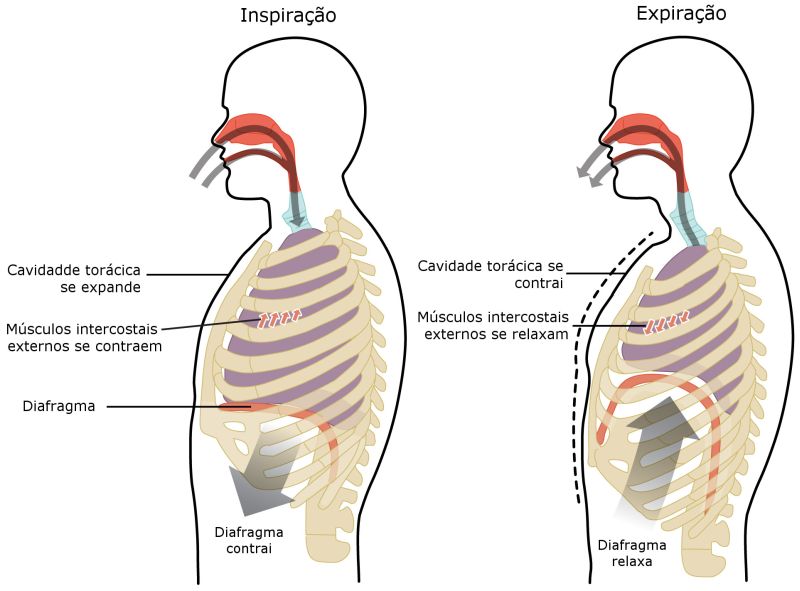 Músculos Expiratórios
Intercostais internos
Acessórios: 
músculos abdominais, serrátil posterior inferior, iliocostal, subcostal, 
     transverso do tórax.
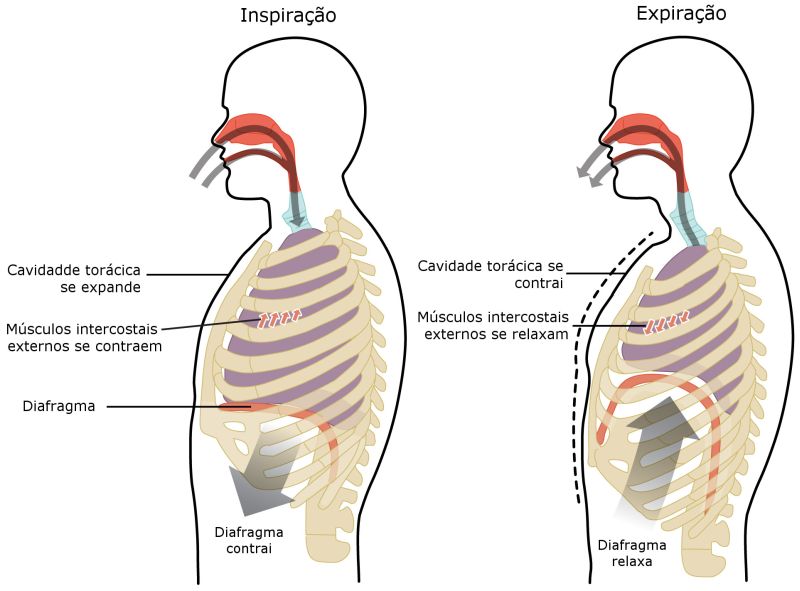 Obrigada!